The Power of P.E
E.Y.F.S – ‘Transport’ Lesson 1
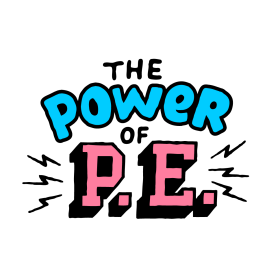 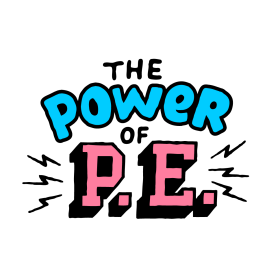 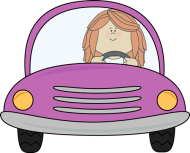 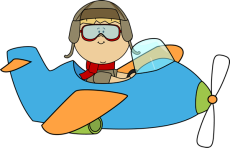 SoW P.E Outcomes Focus: (P Markers)  ‘Runs skilfully and negotiates space successfully, adjusting speed or direction to avoid obstacles’ ‘Experiments with different ways of moving’ ‘Plays alongside other children who are engaged in the same theme’ ‘Shows increasing control over an object in pushing, patting, throwing, catching or kicking it’
Challenge 1– Children can react to basic commands with a degree of consistency (I.e – Run/Walk/Stop)   
Challenge 2 –  Children can move with confidence and move/stop with consistency (Bending knees, feet apart)
Challenge 3 – Children maintain their balance whilst running & changing direction
Learning Objectives:
L.O 1 – Children develop  FUNdamentals movement of Running, Jumping & Stopping!
L.O 2 – Children to improve knowledge & understanding of  through role play
We’re using numeracy skills!
We’re using literacy skills!
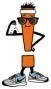 We’re learning an amazing fact!
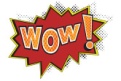 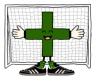 1.Warm-up –  Move like a…….:  For this warm-up the children must move around the space without touching anyone else. The leading adult will call out a method of transport and the children have to move accordingly. The movements are as follows!: Car = Jogging around pretending to hold a steering wheel, Plane = Jogging around with arms outstretched like wings,  Motorbike = Hopping on one foot (If L/A need to ask them to jump  from one foot to the other), Train = Find some friends and make a long train!, Submarine = Lying on the floor and shuffling staying very low! Stretch and then repeat!
2. The Speed Limit game: For our first game the children are going to pretend to be cars on the road! Mark out two
areas at the end of your playing space with cones, call one ‘Home’ and one ‘Nursery/School/Work’. To begin all the
children must do is travel from one to the other. Once the children understand the first stage of the game introduce
the speed limits! When the leading adult holds up the 1mph sign children must walk, when the leading adult holds
up the 10mph sign children must jog slowly & the 100mph sign means run!
3. Safe Driving Course! – Hand each child a cone (or something circle) and inform the children they are now holding a steering wheel. Tell the children that you are a policeman/lady and it is your duty to make sure everybody on the roads drives safely.  Tell the children that cars who crash get taken off the road! If the Police man/lady holds up a red light all the cars must stop as fast as possible! For amber – children jog on the spot (starting their engines). For green – The children start to ‘drive’.
PROGRESSION – Add plastics hoops (These become roundabouts for children to run around), add cones (these speed bumps for children to jump over). PROGRESSION x2 – The last children to stop when the police show a red light have their steering wheels taken away and they have to practice their jumping at the side of the room.
- This activity not only              keeps your kids very active, it helps them to learn which numbers are smaller/bigger!
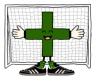 The Power of P.E
E.Y.F.S – ‘Transport’ L1
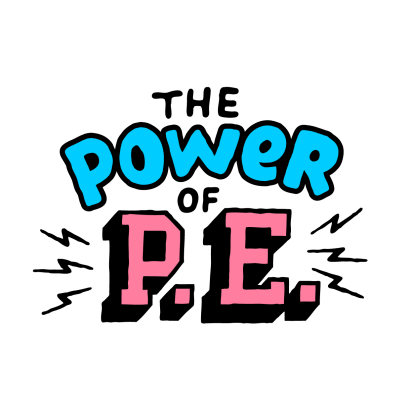 Equipment needed:
Disc Cones (Red, Green, White, Yellow, Blue ). Plastic Hoops & Bean Bags, Dot markers
How will the lesson be set up?
The Speed Limit game!
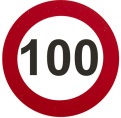 = Run
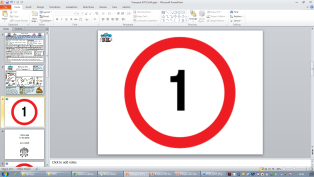 = Walk
W/Up – Move like a……!
Home
Nursery
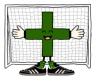 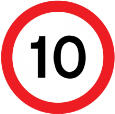 = Jog
Safe driving course!
= Go!

=Jog on the spot

=Stop!
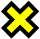 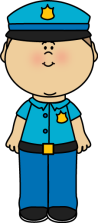 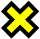 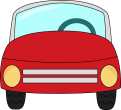 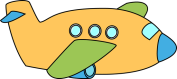 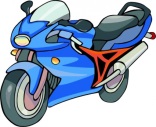 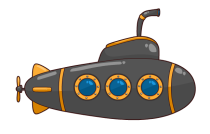 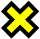 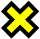 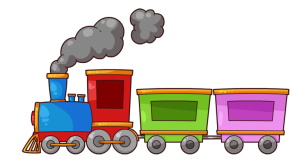 = Roundabouts, children run around 
     (Plastic hoops)
= Grey cones become Speed bumps
Children jump over. 2 feet to 2 feet
What do I need to learn? (L.O.1):
Running & Stopping
Some children will not naturally run/stop
with a space in between their feet. If this is
the case you could ask them to run with feet
Either side of the set point. Also children need
to bend their knees to stop/jump! V.Important!
What do I need to learn?:
Changing direction and keeping balance
To remained balanced when changing
direction the children should shuffle their
feet with a slight bend at the knee –
without ever crossing them. Children crossing legs
will be slower & risk falling over!
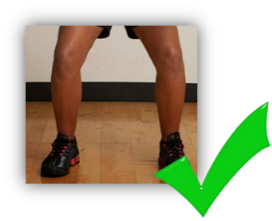 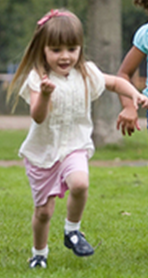 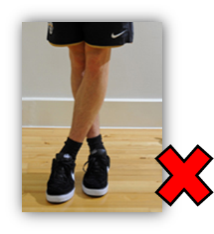 The Power of P.E
E.Y.F.S – ‘Transport’ Lesson 2
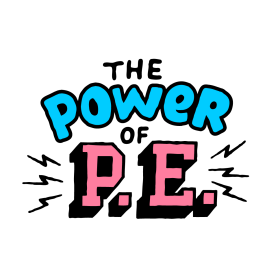 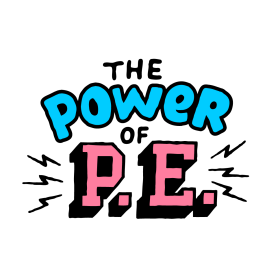 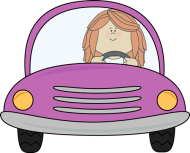 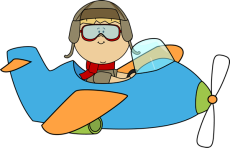 SoW P.E Outcomes Focus: (P Markers)  ‘Runs skilfully and negotiates space successfully, adjusting speed or direction to avoid obstacles’ ‘Experiments with different ways of moving’ ‘Plays alongside other children who are engaged in the same theme’ ‘Shows increasing control over an object in pushing, patting, throwing, catching or kicking it’
Challenge 1– Children can react to basic commands with a degree of consistency (I.e – Run/Walk/Stop)   
Challenge 2 –  Children can move with confidence and move/stop with consistency (Bending knees, feet apart)
Challenge 3 – Children maintain their balance whilst running & changing direction
Learning Objectives:
L.O 1 – Children develop  FUNdamentals movement of Running, Jumping & Stopping!
L.O 2 – Children to improve knowledge & understanding of  through role play
We’re using numeracy skills!
We’re using literacy skills!
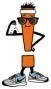 We’re learning an amazing fact!
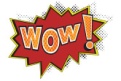 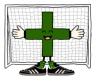 1.Warm-up –  Move like a…….:  For this warm-up the children must move around the space without touching anyone else. The leading adult will call out a method of transport and the children have to move accordingly. The movements are as follows!: Car = Jogging around pretending to hold a steering wheel, Plane = Jogging around with arms outstretched like wings,  Motorbike = Hopping on one foot (If L/A need to ask them to jump  from one foot to the other), Train = Find some friends and make a long train!, Submarine = Lying on the floor and shuffling staying very low! Stretch and then repeat!
2. Safe Driving Course! – Hand each child a cone (or something circle) and inform the children they are now holding a steering wheel. Tell the children that you are a policeman/lady and it is your duty to make sure everybody on the roads drives safely.  Tell the children that cars who crash get taken off the road! If the Police man/lady holds up a red light all the cars must stop as fast as possible! For amber – children jog on the spot (starting their engines). For green – The children start to ‘drive’. PROGRESSION – Add plastics hoops (These become roundabouts for children to run around), add cones (these speed bumps for children to jump over). PROGRESSION x2 – The last children to stop when the police show a red light have their steering wheels taken away and they have to practice their jumping at the side of the room.
3. The Race track! – Now that the children have passed their safe driving course then get to drive their car around the race track. Mark out a rectangle in your space leaving room for obstacles on the outside. It might help if you get the children to ‘drive’ their car around the outside of the rectangle without obstacles. When the children understand that they must stay on the outside of the track begin to add obstacles! (see reverse of lesson plan). Ask M/A children to try the obstacle on the right, L/A children begin using the obstacle on the left!
The Power of P.E
E.Y.F.S – ‘Transport’ L2
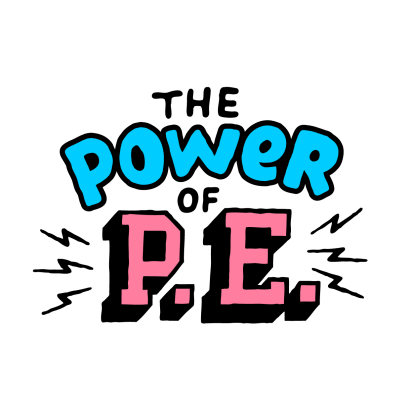 Equipment needed:
Disc Cones (Red, Green, White, Yellow, Blue ). Plastic Hoops & Bean Bags, Dot markers
Safe driving course!
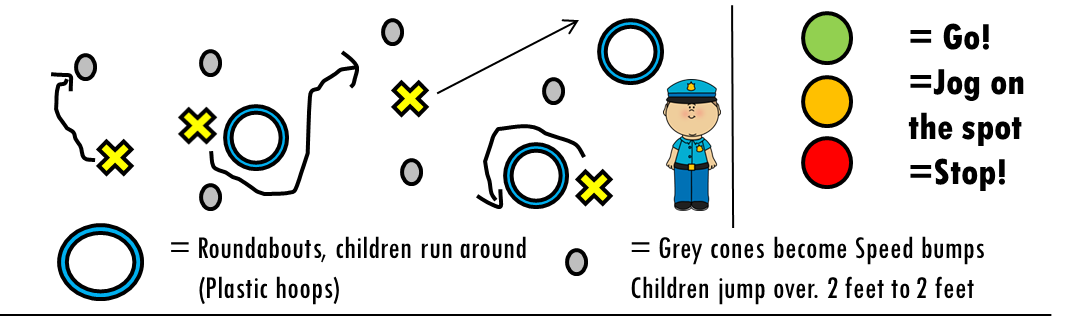 How will the lesson be set up?
W/Up – Move like a……!
CRAWL ON ALL FOURS
The children get to ‘drive’ their car around the race track! Ensure the tasks are differentiated by having levels to each obstacle!
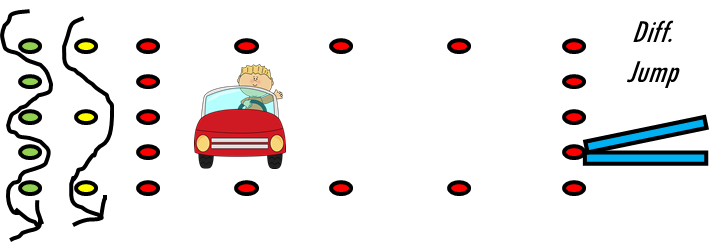 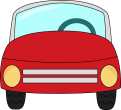 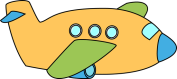 Race track!
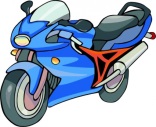 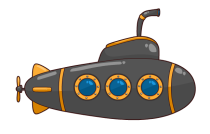 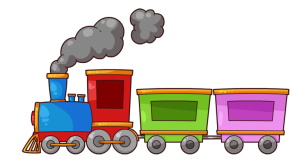 HOPPING
What do I need to learn? (L.O.1):
Running & Stopping
Some children will not naturally run/stop
with a space in between their feet. If this is
the case you could ask them to run with feet
Either side of the set point. Also children need
to bend their knees to stop/jump! V.Important!
What do I need to learn?:
Changing direction and keeping balance
To remained balanced when changing
direction the children should shuffle their
feet with a slight bend at the knee –
without ever crossing them. Children crossing legs
will be slower & risk falling over!
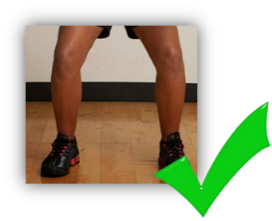 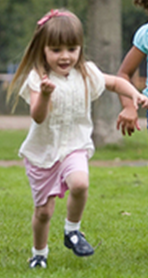 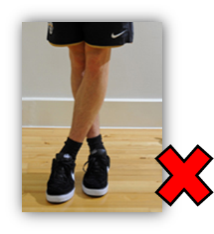 The Power of P.E
E.Y.F.S – ‘Transport’ Lesson 3
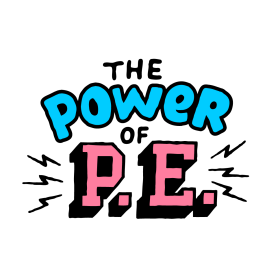 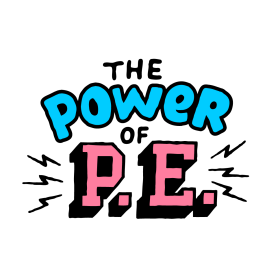 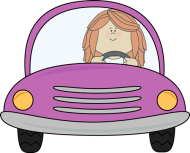 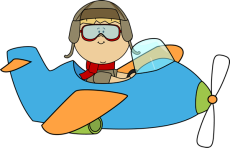 SoW P.E Outcomes Focus: (P Markers)  ‘Runs skilfully and negotiates space successfully, adjusting speed or direction to avoid obstacles’ ‘Experiments with different ways of moving’ ‘Plays alongside other children who are engaged in the same theme’ ‘Shows increasing control over an object in pushing, patting, throwing, catching or kicking it’
Challenge 1– Children can react to basic commands with a degree of consistency (I.e – Run/Walk/Stop)   
Challenge 2 –  Children can move with confidence and move/stop with consistency (Bending knees, feet apart)
Challenge 3 – Children maintain their balance whilst running & changing direction
Learning Objectives:
L.O 1 – Children develop  FUNdamentals movement of Running, Jumping & Stopping!
L.O 2 – Children to improve knowledge & understanding of  through role play
We’re using numeracy skills!
We’re using literacy skills!
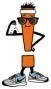 We’re learning an amazing fact!
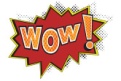 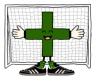 1.Warm-up –  Move like a…….:  For this warm-up the children must move around the space without touching anyone else. The leading adult will call out a method of transport and the children have to move accordingly. The movements are as follows!: Car = Jogging around pretending to hold a steering wheel, Plane = Jogging around with arms outstretched like wings,  Motorbike = Hopping on one foot (If L/A need to ask them to jump  from one foot to the other), Train = Find some friends and make a long train!, Submarine = Lying on the floor and shuffling staying very low! Stretch and then repeat!
2. The Race track! – Now that the children have passed their safe driving course then get to drive their car around the race track. Mark out a rectangle in your space leaving room for obstacles on the outside. It might help if you get the children to ‘drive’ their car around the outside of the rectangle without obstacles. When the children understand that they must stay on the outside of the track begin to add obstacles! (see reverse of lesson plan). Ask M/A children to try the obstacle on the right, L/A children begin using the obstacle on the left!
3. The journey game! – For this activity you will turn your playing area into a little town for the children to travel around! Create some ‘roads’ using cones and roundabouts using hoops. Ensure the roads lead to pretend venues (School, Gym, Library, Hospital etc). At first let the children engage in the role play and travel from one venue to the other. To ensure the children continue to develop physically add the following element – when the leading adult calls out ‘Car’ – The children jog pretending to be holding a steering wheel. ‘Motorbike’ = The children hop around the ‘town’. ‘Bus’ = Children get into pairs and form a ‘bus’ by placing hands on the others shoulders. If the leading adult calls out ‘Ambulance’ all children must move to the side of the road, this is where the leading adult runs around the roads making a siren noise!
The Power of P.E
E.Y.F.S – ‘Transport’ L3
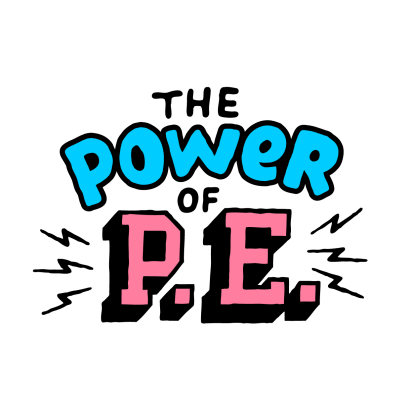 Equipment needed:
Disc Cones (Red, Green, White, Yellow, Blue ). Plastic Hoops & Bean Bags, Dot markers
How will the lesson be set up?
The children get to ‘drive’ their car around the race track! Ensure the tasks are differentiated by having levels to each obstacle!
CRAWL ON ALL FOURS
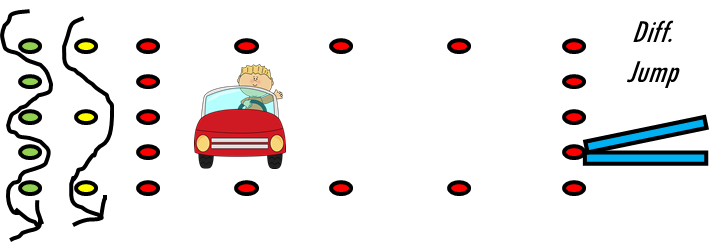 W/Up – Move like a……!
Race track!
HOPPING
The journey game!
School
Doctors
Library
The children get to travel
around the ‘town’!
- Jogging
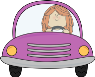 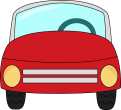 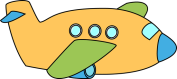 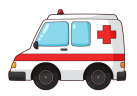 - Move to the side
& let the ambulance
through!
Fire Station
The Shops
- Hopping
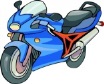 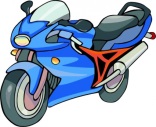 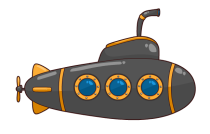 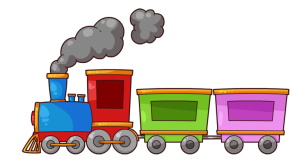 - In pairs, single file
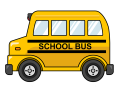 Gym
Mechanics
Hospital
What do I need to learn? (L.O.1):
Running & Stopping
Some children will not naturally run/stop
with a space in between their feet. If this is
the case you could ask them to run with feet
Either side of the set point. Also children need
to bend their knees to stop/jump! V.Important!
What do I need to learn?:
Changing direction and keeping balance
To remained balanced when changing
direction the children should shuffle their
feet with a slight bend at the knee –
without ever crossing them. Children crossing legs
will be slower & risk falling over!
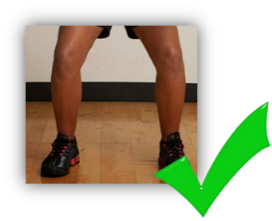 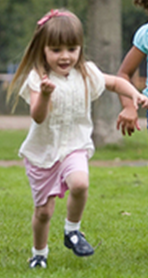 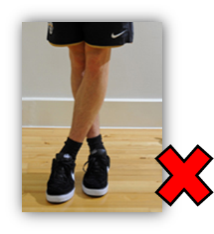 The Power of P.E
E.Y.F.S – ‘Transport’ Lesson 4
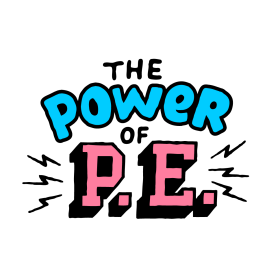 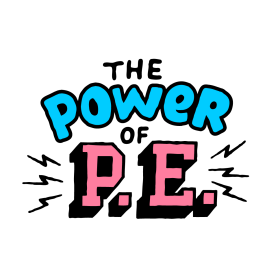 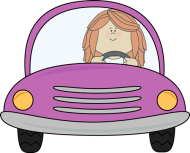 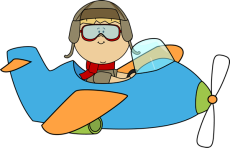 SoW P.E Outcomes Focus: (P Markers)  ‘Runs skilfully and negotiates space successfully, adjusting speed or direction to avoid obstacles’ ‘Experiments with different ways of moving’ ‘Plays alongside other children who are engaged in the same theme’ ‘Shows increasing control over an object in pushing, patting, throwing, catching or kicking it’
Challenge 1– Children can react to basic commands with a degree of consistency (I.e – Run/Walk/Stop)   
Challenge 2 –  Children can move with confidence and move/stop with consistency (Bending knees, feet apart)
Challenge 3 – Children maintain their balance whilst running & changing direction
Learning Objectives:
L.O 1 – Children develop  FUNdamentals movement of Running, Jumping & Stopping!
L.O 2 – Children to improve knowledge & understanding of  through role play
We’re using numeracy skills!
We’re using literacy skills!
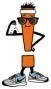 We’re learning an amazing fact!
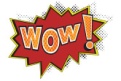 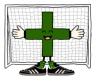 1.Warm-up –  Move like a…….:  For this warm-up the children must move around the space without touching anyone else. The leading adult will call out a method of transport and the children have to move accordingly. The movements are as follows!: Car = Jogging around pretending to hold a steering wheel, Plane = Jogging around with arms outstretched like wings,  Motorbike = Hopping on one foot (If L/A need to ask them to jump  from one foot to the other), Train = Find some friends and make a long train!, Submarine = Lying on the floor and shuffling staying very low! Stretch and then repeat!
2. The journey game! – For this activity you will turn your playing area into a little town for the children to travel around! Create some ‘roads’ using cones and roundabouts using hoops. Ensure the roads lead to pretend venues (School, Gym, Library, Hospital etc). At first let the children engage in the role play and travel from one venue to the other. To ensure the children continue to develop physically add the following element – when the leading adult calls out ‘Car’ – The children jog pretending to be holding a steering wheel. ‘Motorbike’ = The children hop around the ‘town’. ‘Bus’ = Children get into pairs and form a ‘bus’ by placing hands on the others shoulders. If the leading adult calls out ‘Ambulance’ all children must move to the side of the road, this is where the leading adult runs around the roads making a siren noise!
3. Take off! – In this game the children are to travel in the same way that planes do – through the air! Mark out a line that no children can move over and tell the children that it is the ocean! Behind this marker the children are standing on the runway! Their mission – to fly to another country! Set cones out marking the start of another country and explain that they must travel through the air! M/A children start flying to a country that’s further away, L/A aim to fly over the smaller parts of the ocean! (By the way, planes can land on water so don’t panic if they don’t make it)
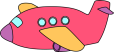 The Power of P.E
E.Y.F.S – ‘Transport’ L4
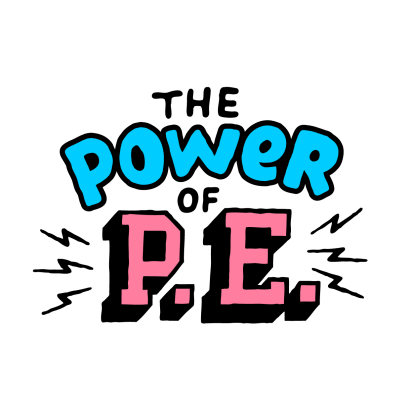 Equipment needed:
Disc Cones (Red, Green, White, Yellow, Blue ). Plastic Hoops & Bean Bags, Dot markers
How will the lesson be set up?
The journey game!
School
Doctors
Library
The children get to travel
around the ‘town’!
W/Up – Move like a……!
- Jogging
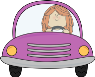 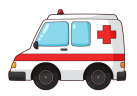 - Move to the side
& let the ambulance
through!
Fire Station
The Shops
- Hopping
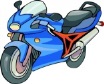 - In pairs, single file
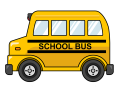 Gym
Mechanics
Hospital
Take off!
France!
Spain!
U.S.A!
Australia!
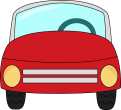 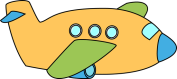 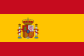 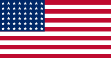 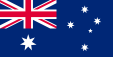 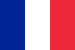 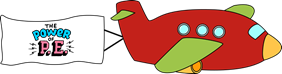 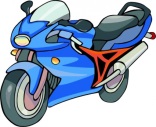 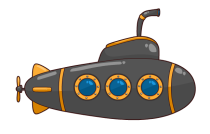 Allow L/A children to move past the blue cones so they can travel further!
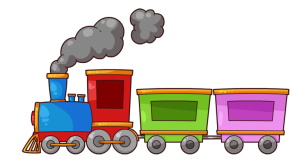 THE RUNWAY
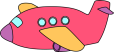 What do I need to learn?:
Changing direction and keeping balance
To remained balanced when changing
direction the children should shuffle their
feet with a slight bend at the knee –
without ever crossing them. Children crossing legs
will be slower & risk falling over!
What do I need to learn?
Jumping for distance
When jumping for distance it is
Important to – face the way you’re
Jumping, bend your knees before & after,
swing your arms, push down with your toes,
jump at 45 degrees (Up & Out)
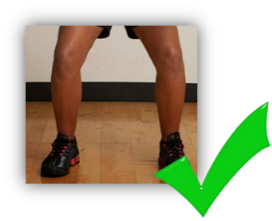 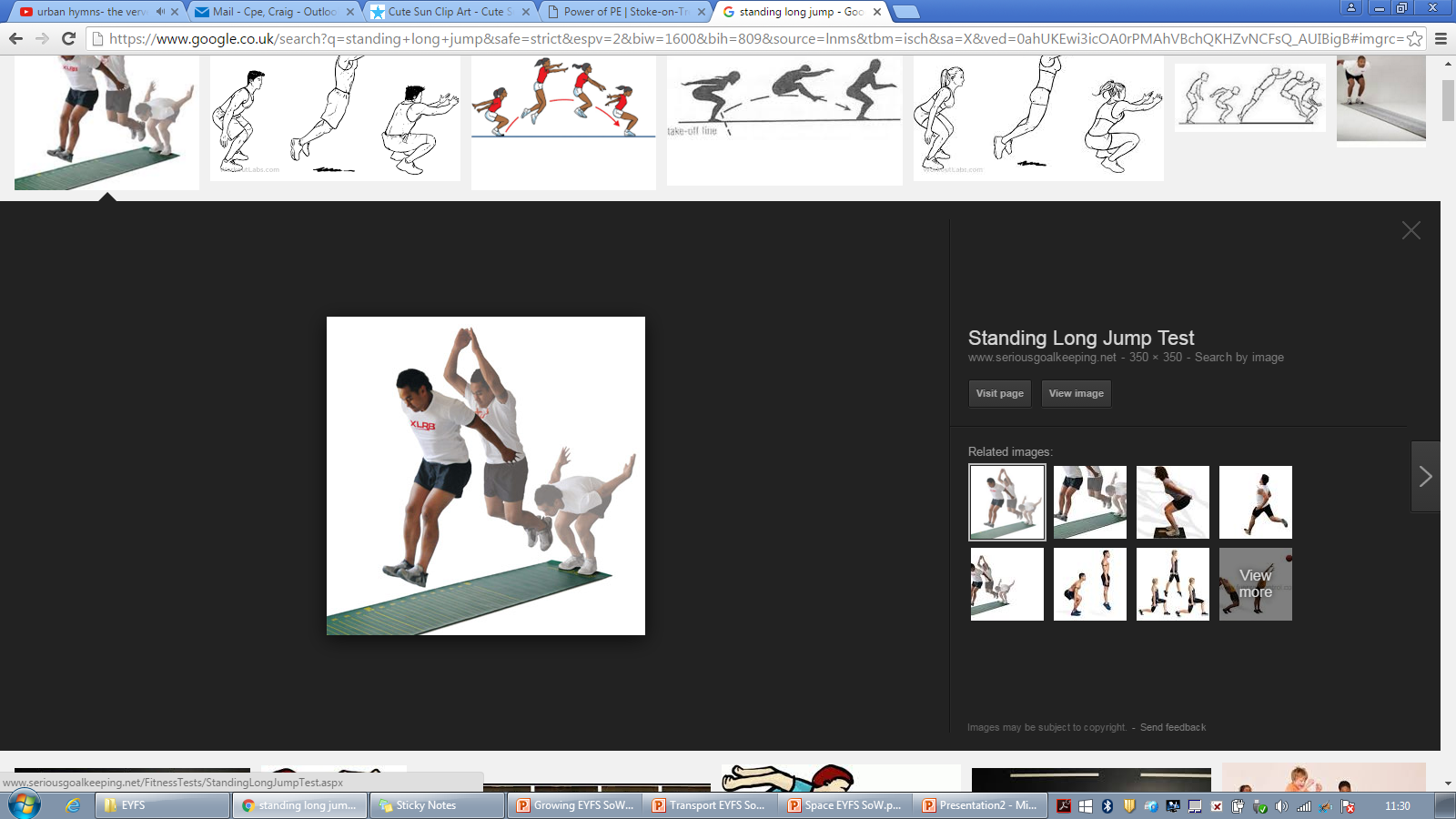 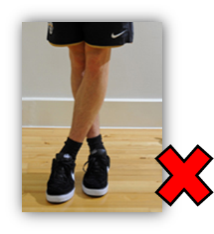 The Power of P.E
E.Y.F.S – ‘Transport’ Lesson 5
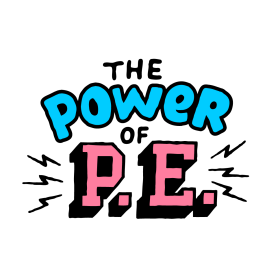 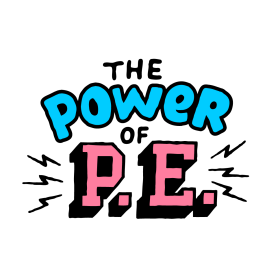 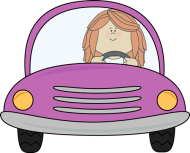 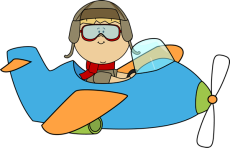 SoW P.E Outcomes Focus: (P Markers)  ‘Runs skilfully and negotiates space successfully, adjusting speed or direction to avoid obstacles’ ‘Experiments with different ways of moving’ ‘Plays alongside other children who are engaged in the same theme’ ‘Shows increasing control over an object in pushing, patting, throwing, catching or kicking it’
Challenge 1– Children can react to basic commands with a degree of consistency (I.e – Run/Walk/Stop)   
Challenge 2 –  Children can move with confidence and move/stop with consistency (Bending knees, feet apart)
Challenge 3 – Children maintain their balance whilst running & changing direction
Learning Objectives:
L.O 1 – Children develop  FUNdamentals movement of Running, Jumping & Stopping!
L.O 2 – Children to improve knowledge & understanding of  through role play
We’re using numeracy skills!
We’re using literacy skills!
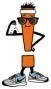 We’re learning an amazing fact!
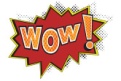 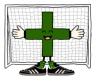 1.Warm-up –  Move like a…….:  The leading adult will call out a method of transport and the children have to move accordingly. The movements are as follows!: Car = Jogging around pretending to hold a steering wheel, Plane = Jogging around with arms outstretched like wings,  Motorbike = Hopping on one foot (If L/A need to ask them to jump  from one foot to the other), Train = Find some friends and make a long train!, Submarine = Lying on the floor and shuffling staying very low! Stretch and then repeat!
2. Take off! – In this game the children are to travel in the same way that planes do – through the air! Mark out a line that no children can move over and tell the children that it is the ocean! Behind this marker the children are standing on the runway! Their mission – to fly to another country! Set cones out marking the start of another country and explain that they must travel through the air! M/A children start flying to a country that’s further away, L/A aim to fly over the smaller parts of the ocean! (By the way, planes can land on water so don’t panic if they don’t make it)
3. Save the sinking ship! – For this game the children will pretend to be travelling by boat (or at least trying to). The story is as follows, the children are travelling to shore on a small ship. But there is a problem! This small ship has got a small whole in it and water is starting to leak onto the ship!
To save the ship the children must pail the water off the deck! To pail the water (and save the ship) children must throw all of the items of the ship and to their partner! Ask both children to stand inside a hoop (one hoop is the sinking ship). The sinking ship starts with an array of large objects inside it (bean bags, soft toys, soft catch balls) and the children must throw the objects to their partner in the hoop opposite them! L/A to use larger items and throw closer to their partner, M/A further away & throw smaller items. PROGRESSION – Have a race and see who can successfully throw the most items to their partner (their partner must catch them and place them inside their hoop!)
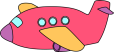 The Power of P.E
E.Y.F.S – ‘Transport’ L5
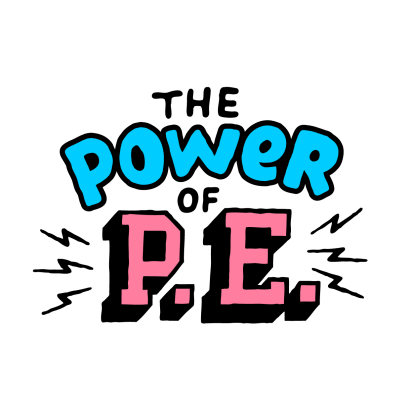 Equipment needed:
Disc Cones (Red, Green, White, Yellow, Blue ). Plastic Hoops & Bean Bags, Dot markers
How will the lesson be set up?
Take off!
France!
Spain!
U.S.A!
Australia!
W/Up – Move like a……!
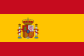 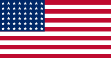 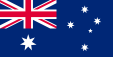 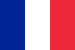 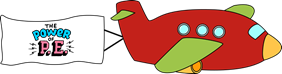 Allow L/A children to move past the blue cones so they can travel further!
THE RUNWAY
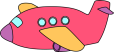 Save the sinking ship!
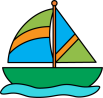 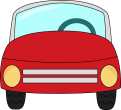 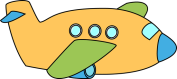 The children must throw the items in their ship to their partner to save it from sinking!
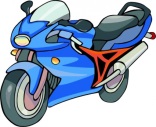 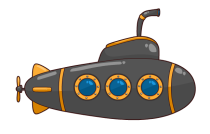 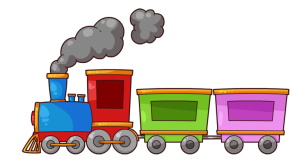 L/A
M/A
What do I need to learn? (L.O.1):
Catching
When stopping/catching it is
Important that the children
place their hands close
Together. Fingers apart and
outstretched, soft hands.
What do I need to learn?
Jumping for distance
When jumping for distance it is
Important to – face the way you’re
Jumping, bend your knees before & after,
swing your arms, push down with your toes,
jump at 45 degrees (Up & Out)
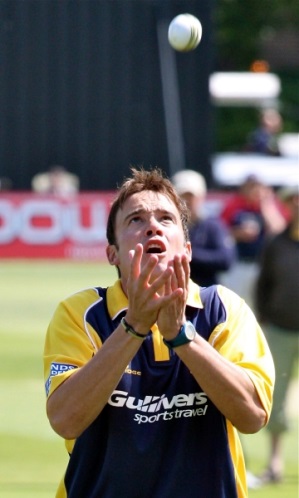 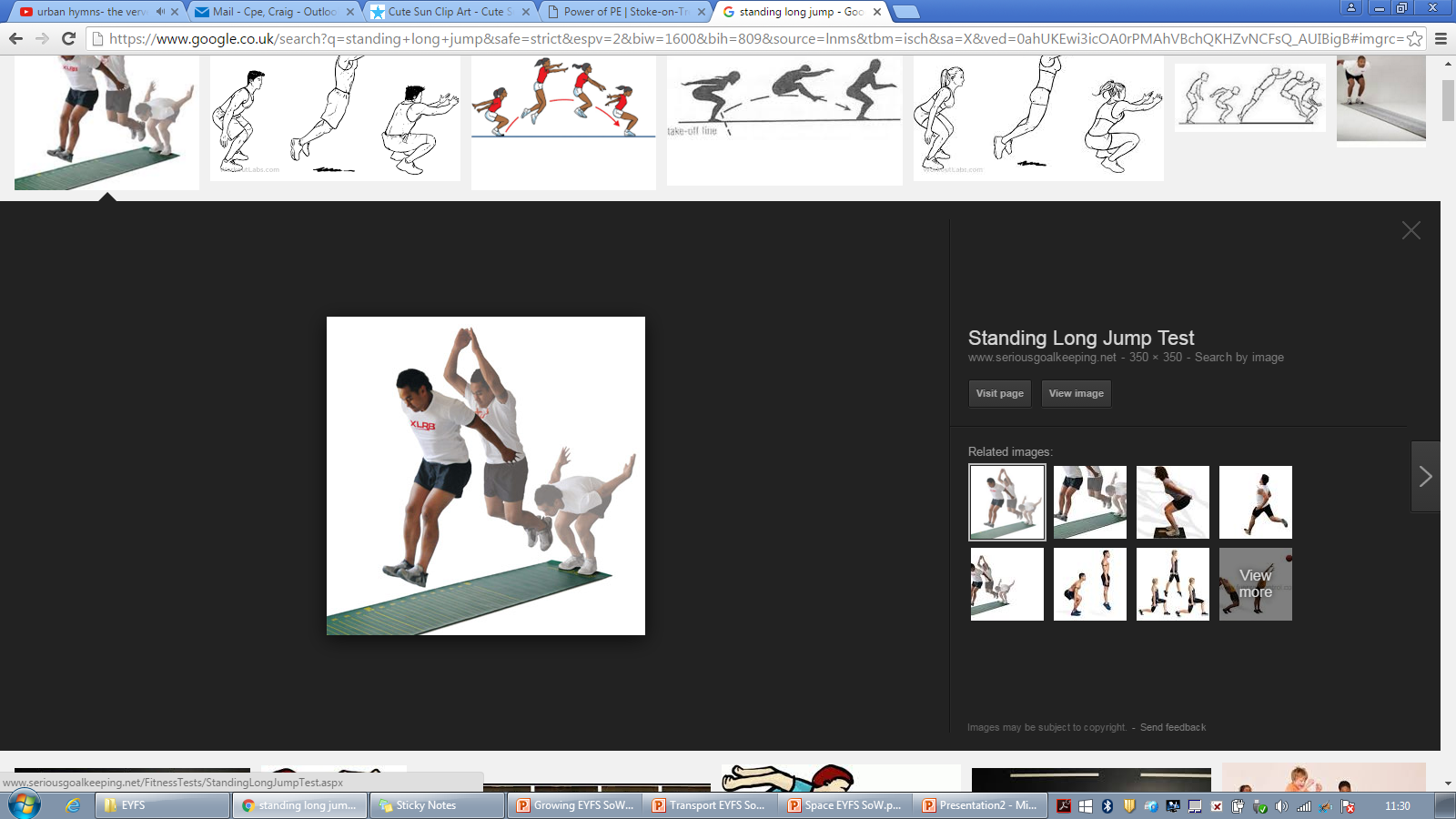 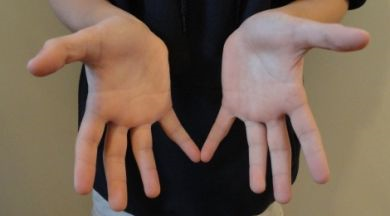 The Power of P.E
E.Y.F.S – ‘Transport’ Lesson 6
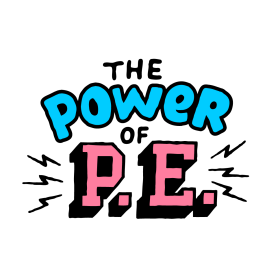 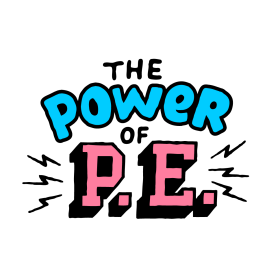 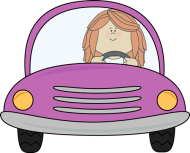 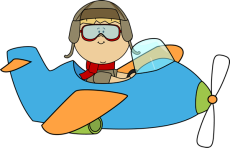 SoW P.E Outcomes Focus: (P Markers)  ‘Runs skilfully and negotiates space successfully, adjusting speed or direction to avoid obstacles’ ‘Experiments with different ways of moving’ ‘Plays alongside other children who are engaged in the same theme’ ‘Shows increasing control over an object in pushing, patting, throwing, catching or kicking it’
Challenge 1– Children can react to basic commands with a degree of consistency (I.e – Run/Walk/Stop)   
Challenge 2 –  Children can move with confidence and move/stop with consistency (Bending knees, feet apart)
Challenge 3 – Children maintain their balance whilst running & changing direction
Learning Objectives:
L.O 1 – Children develop  FUNdamentals movement of Running, Jumping & Stopping!
L.O 2 – Children to improve knowledge & understanding of  through role play
We’re using numeracy skills!
We’re using literacy skills!
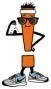 We’re learning an amazing fact!
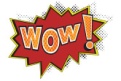 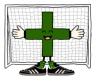 1.Warm-up –  Move like a…….:  The leading adult will call out a method of transport and the children have to move accordingly. The movements are as follows!: Car = Jogging around pretending to hold a steering wheel, Plane = Jogging around with arms outstretched like wings,  Motorbike = Hopping on one foot (If L/A need to ask them to jump  from one foot to the other), Train = Find some friends and make a long train!, Submarine = Lying on the floor and shuffling staying very low! Stretch and then repeat!
2. Save the sinking ship! –The story is as follows, the children are travelling to shore on a small ship. But there is a problem! This small ship has got a small whole in it and water is starting to leak onto the ship! To save the ship the children must pail the water off the deck! To pail the water (and save the ship) children must throw all of the items of the ship and to their partner! Ask both children to stand inside a hoop (one hoop is the sinking ship). The sinking ship starts with an array of large objects inside it (bean bags, soft toys, soft catch balls) and the children must throw the objects to their partner in the hoop opposite them! L/A to use larger items and throw closer to their partner, M/A further away & throw smaller items. PROGRESSION – Have a race and see who can successfully throw the most items to their partner (their partner must catch them and place them inside their hoop!)
3. Load the lorry! – Explain to the children that lorries do a very important job – they take lots of important things from one place to another I.e – Food from the farms to the shops! In this game the children will load one of these very important lorries. The children will work in teams of 4, one child to load the van (this involves throwing the bean bags into a box), 2 children to ‘drive’ the lorry’ (to hold the box and carry the box to the unloading point) and 1 child to unload the lorry (to catch the bean bags when thrown to them). M/A throw & catch further apart! PROGRESSION – Race!
The Power of P.E
E.Y.F.S – ‘Transport’ L6
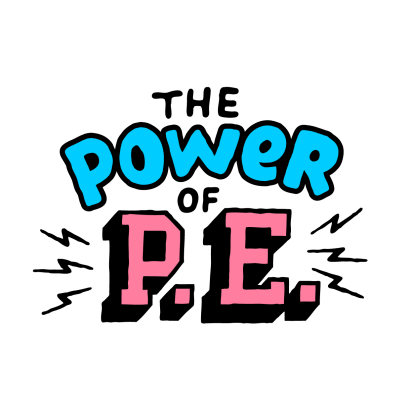 Equipment needed:
Disc Cones (Red, Green, White, Yellow, Blue ). Plastic Hoops & Bean Bags, Dot markers, Boxes
How will the lesson be set up?
Save the sinking ship!
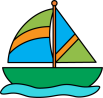 W/Up – Move like a……!
The children must throw the items in their ship to their partner to save it from sinking!
L/A
M/A
Load the lorry!
THE SHOP
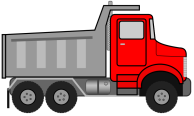 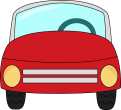 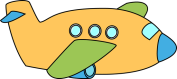 Red throws the bean bags into the box (bring held by yellow) who carry the box and throw bean bags to blue!
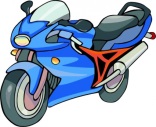 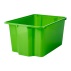 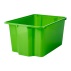 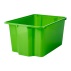 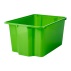 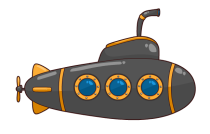 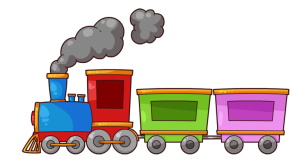 THE FARM
What do I need to learn?:
Throwing for accuracy
When throwing for accuracy it is
best to throw under-arm, with a slight
bend in the knee. On release the children
should point their fingers at their target,
moving their arm in a steady motion
What do I need to learn? (L.O.1):
When stopping/catching it is important
that the children place their hands close
Together. Fingers apart and outstretched,
soft hands.
When using larger balls (as an
Introduction) encourage children to keep hands close to their chest!
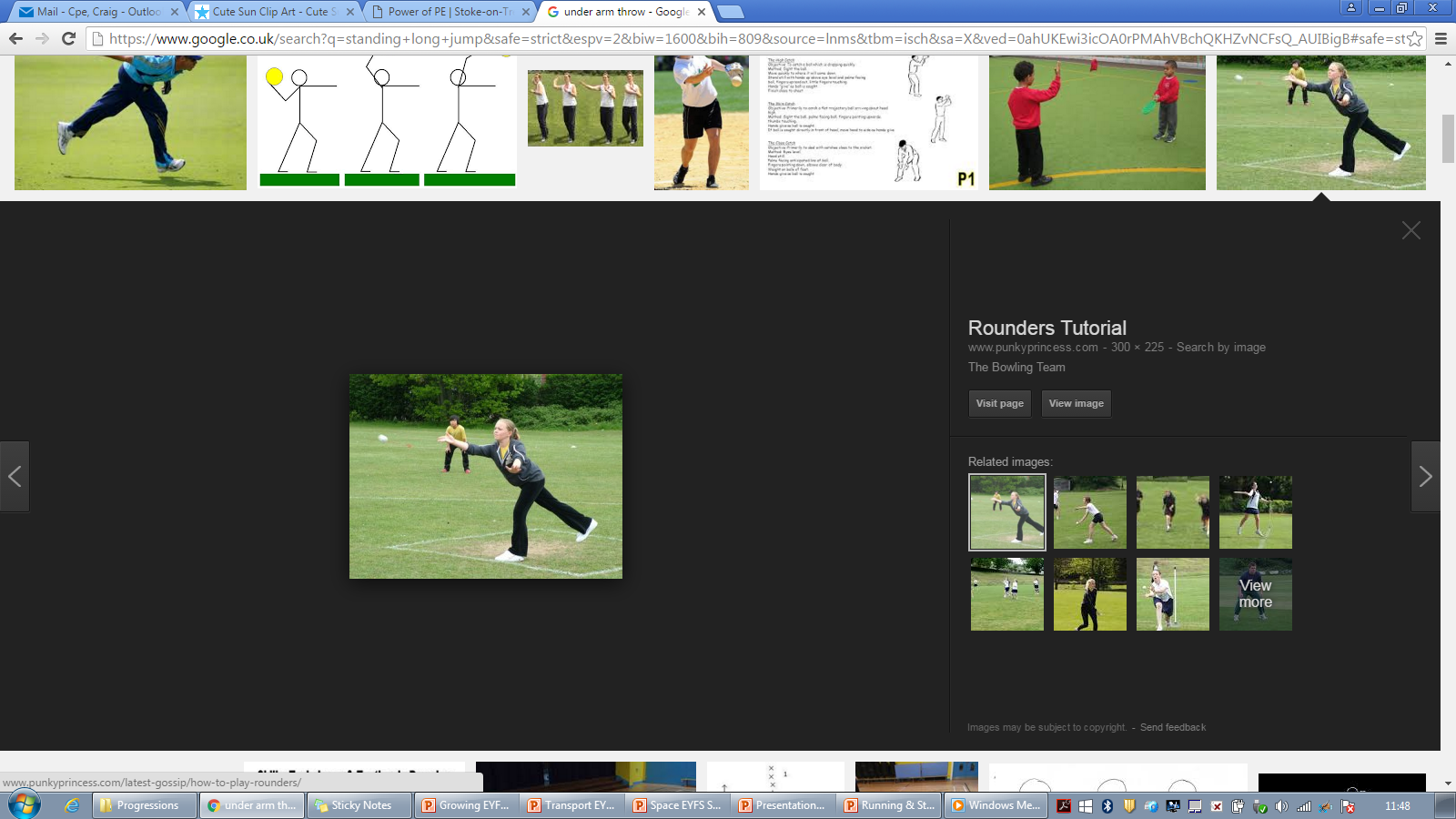 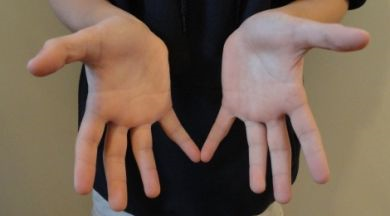 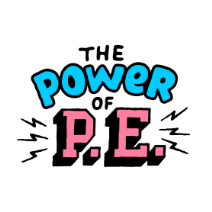 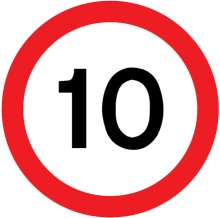 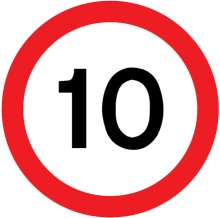 Stimulus pagefor the children(see overleaf)
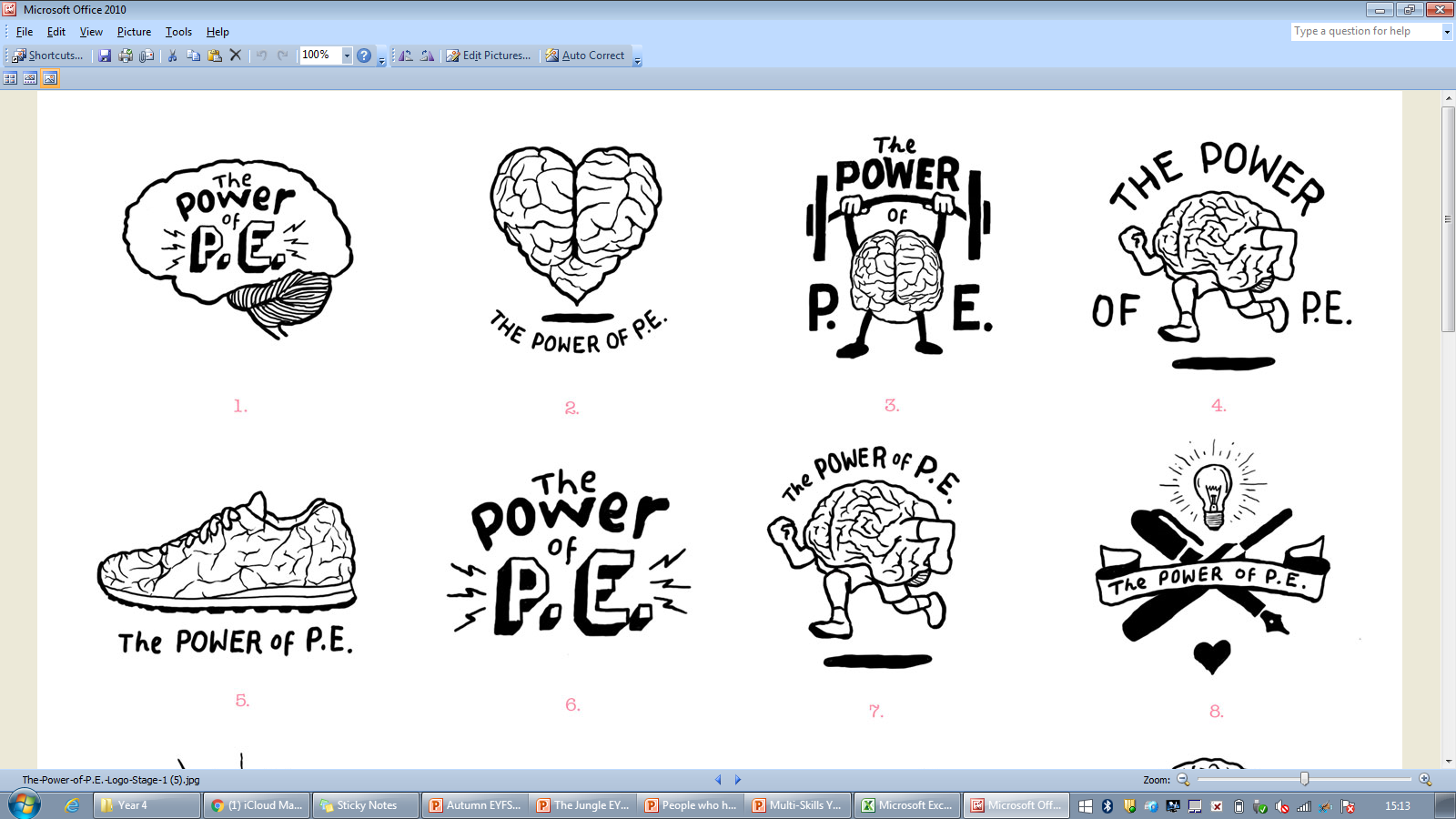 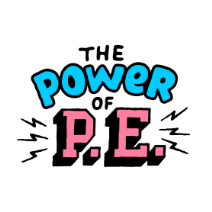 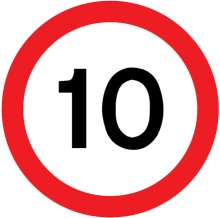 Stimulus pagefor the children(see overleaf)
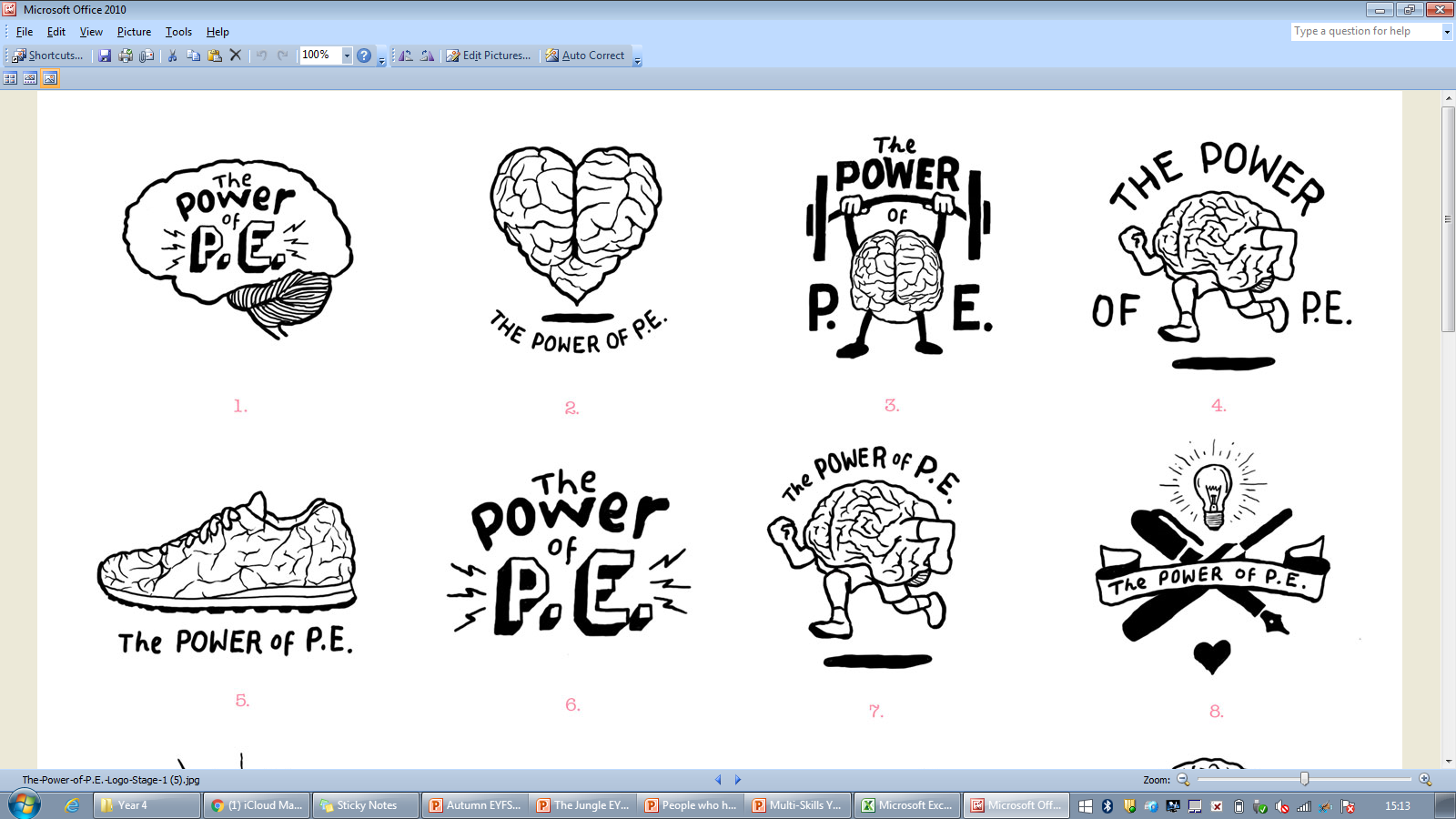 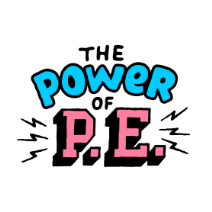 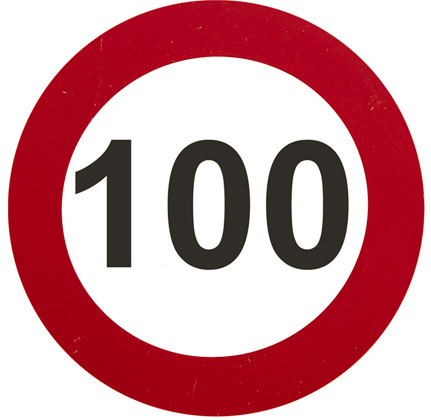 Stimulus pagefor the children(see overleaf)
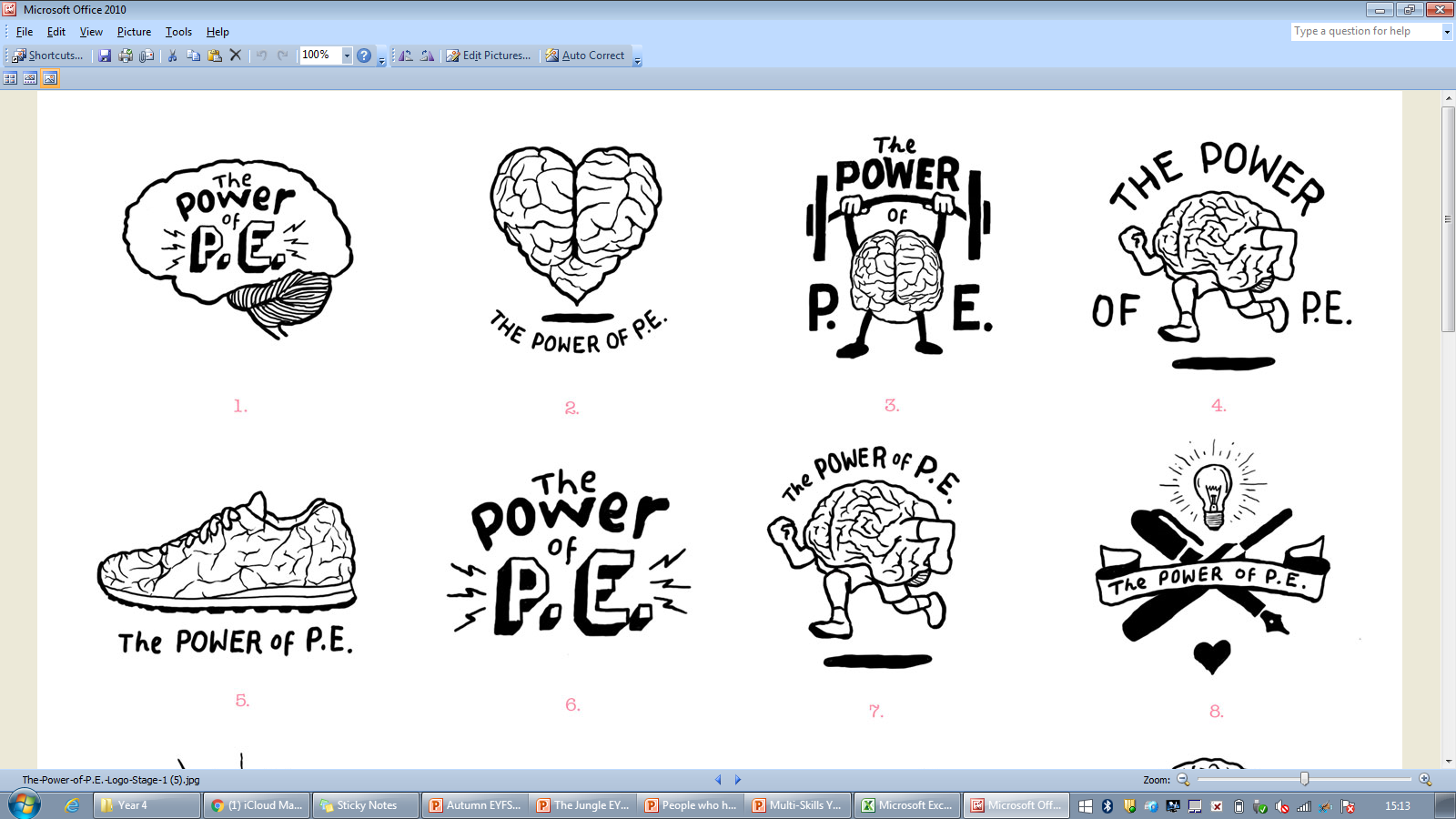